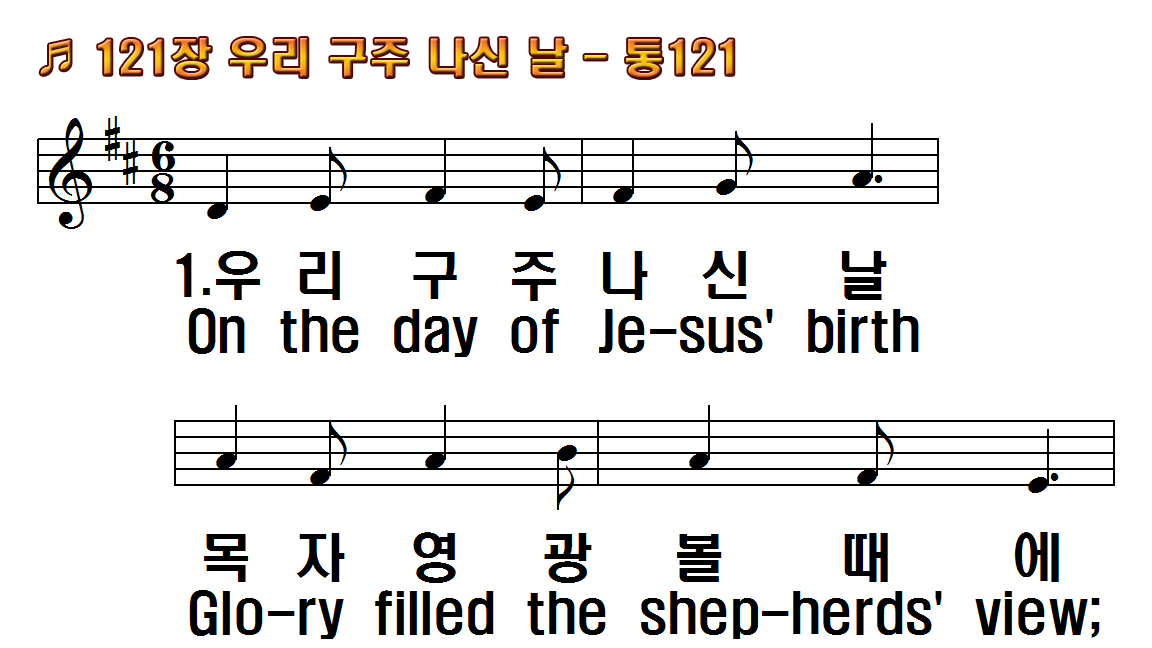 1.우리 구주 나신 날
2.천사 노래 듣고서
3.목자처럼 우리도
후.우리 임금 우리 주
1.On the day of Jesus' birth
2.Fast the shepherds ran to
3.Like the shepherds, let us
R.King for me and King for
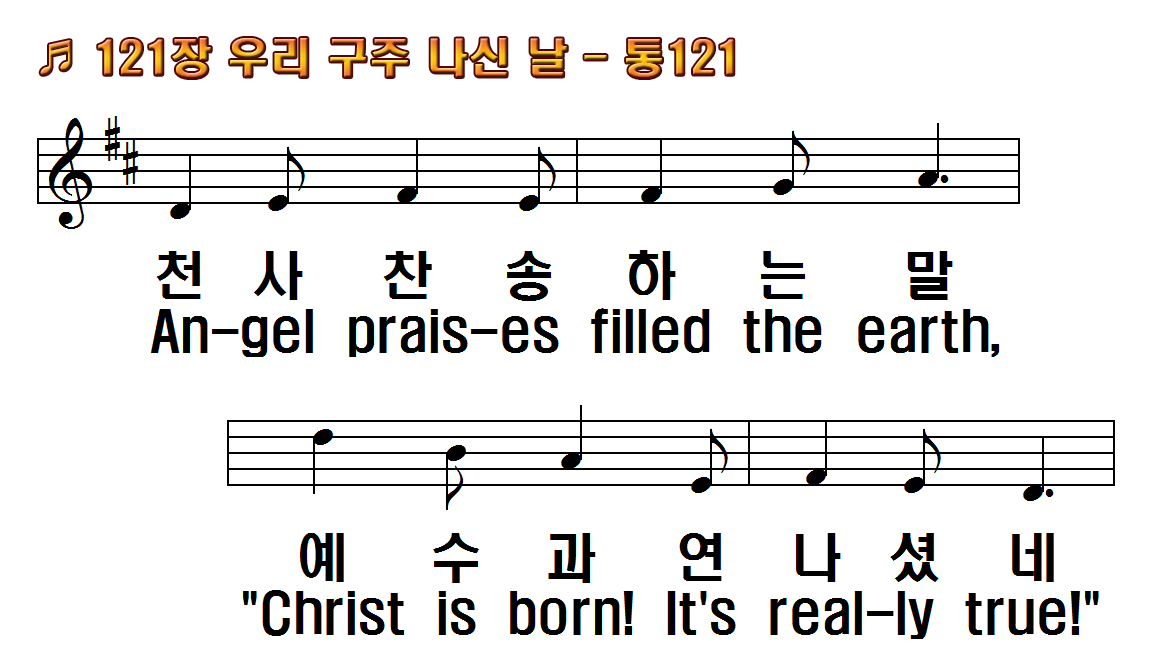 1.우리 구주 나신 날
2.천사 노래 듣고서
3.목자처럼 우리도
후.우리 임금 우리 주
1.On the day of Jesus' birth
2.Fast the shepherds ran to
3.Like the shepherds, let us
R.King for me and King for
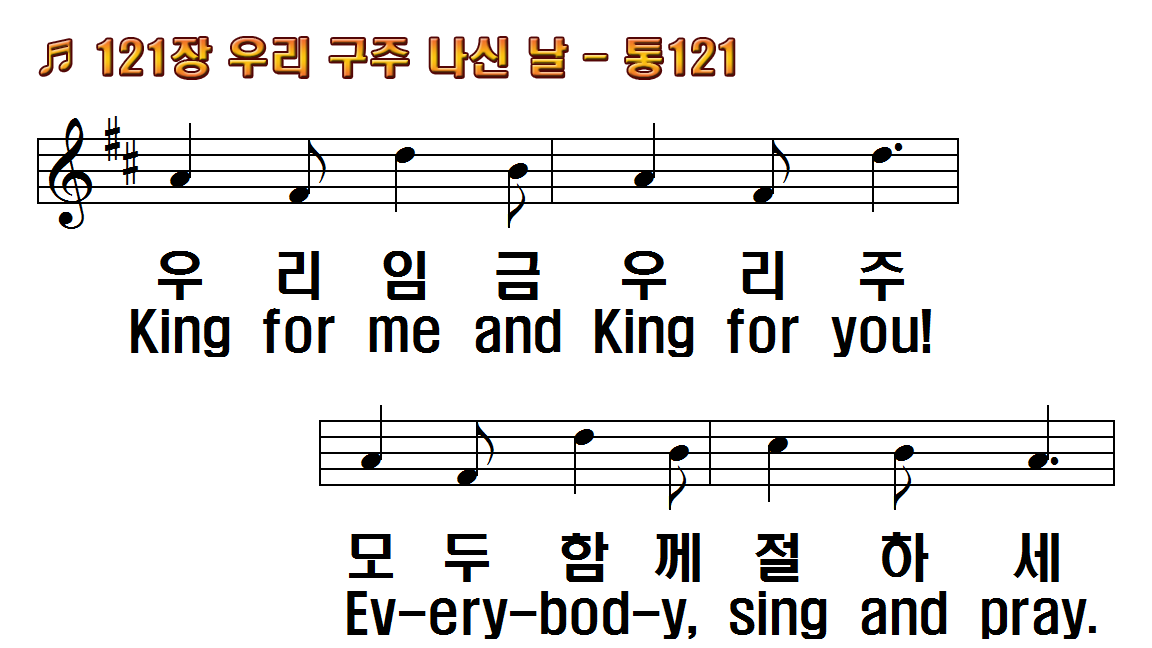 1.우리 구주 나신 날
2.천사 노래 듣고서
3.목자처럼 우리도
후.우리 임금 우리 주
1.On the day of Jesus' birth
2.Fast the shepherds ran to
3.Like the shepherds, let us
R.King for me and King for
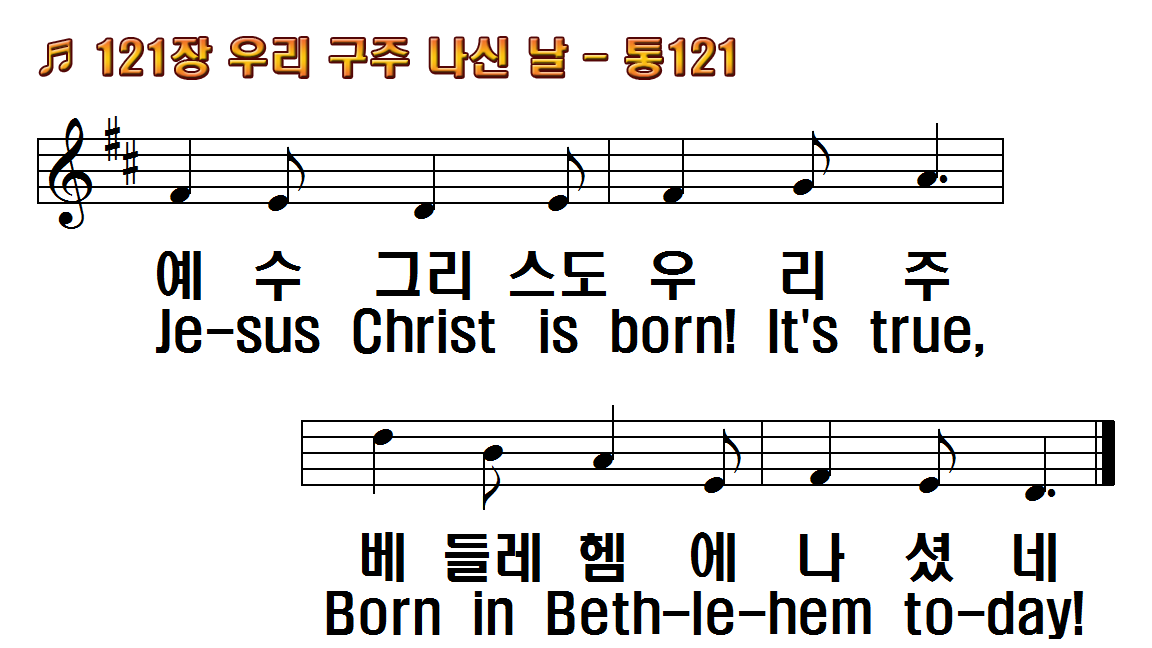 1.우리 구주 나신 날
2.천사 노래 듣고서
3.목자처럼 우리도
후.우리 임금 우리 주
1.On the day of Jesus' birth
2.Fast the shepherds ran to
3.Like the shepherds, let us
R.King for me and King for
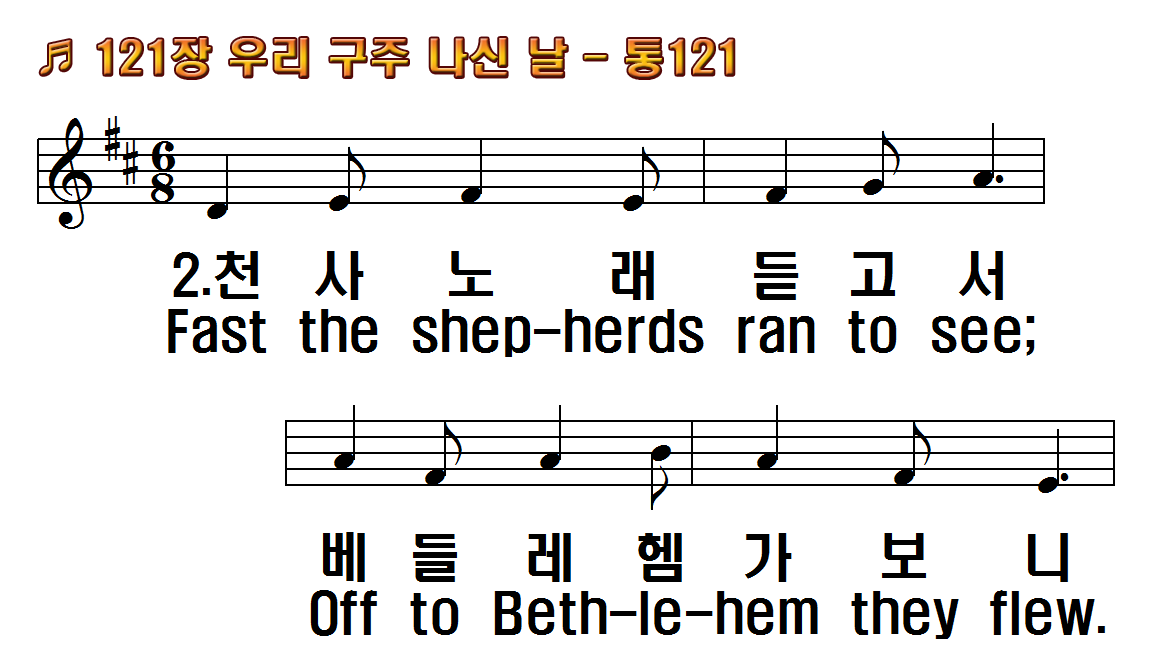 1.우리 구주 나신 날
2.천사 노래 듣고서
3.목자처럼 우리도
후.우리 임금 우리 주
1.On the day of Jesus' birth
2.Fast the shepherds ran to
3.Like the shepherds, let us
R.King for me and King for
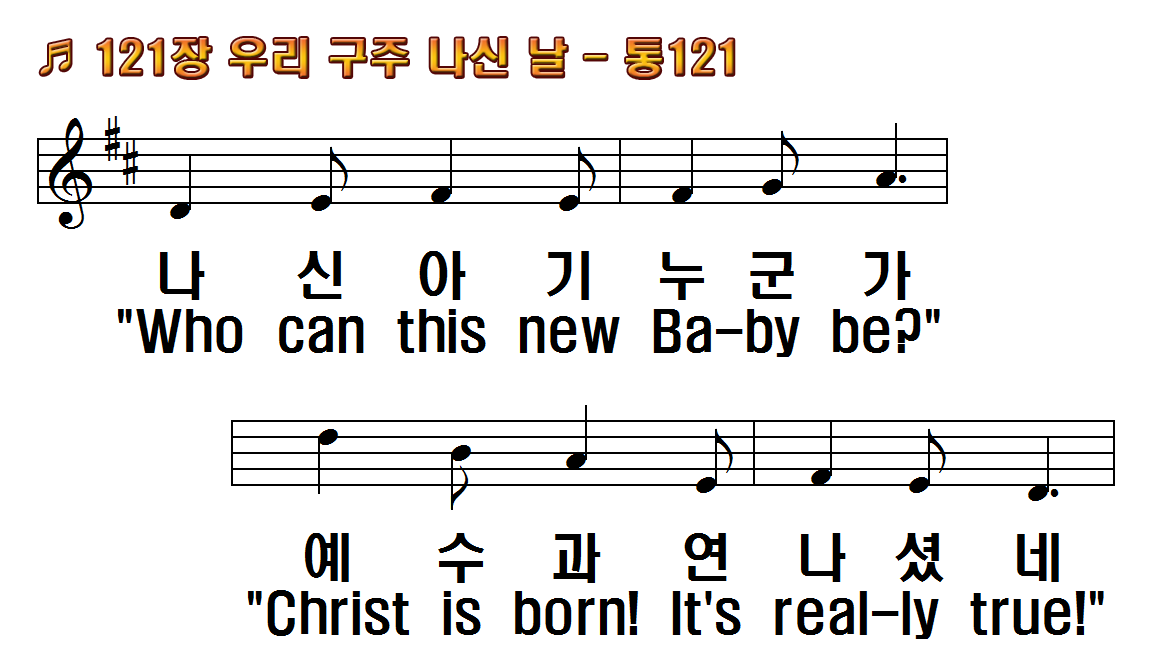 1.우리 구주 나신 날
2.천사 노래 듣고서
3.목자처럼 우리도
후.우리 임금 우리 주
1.On the day of Jesus' birth
2.Fast the shepherds ran to
3.Like the shepherds, let us
R.King for me and King for
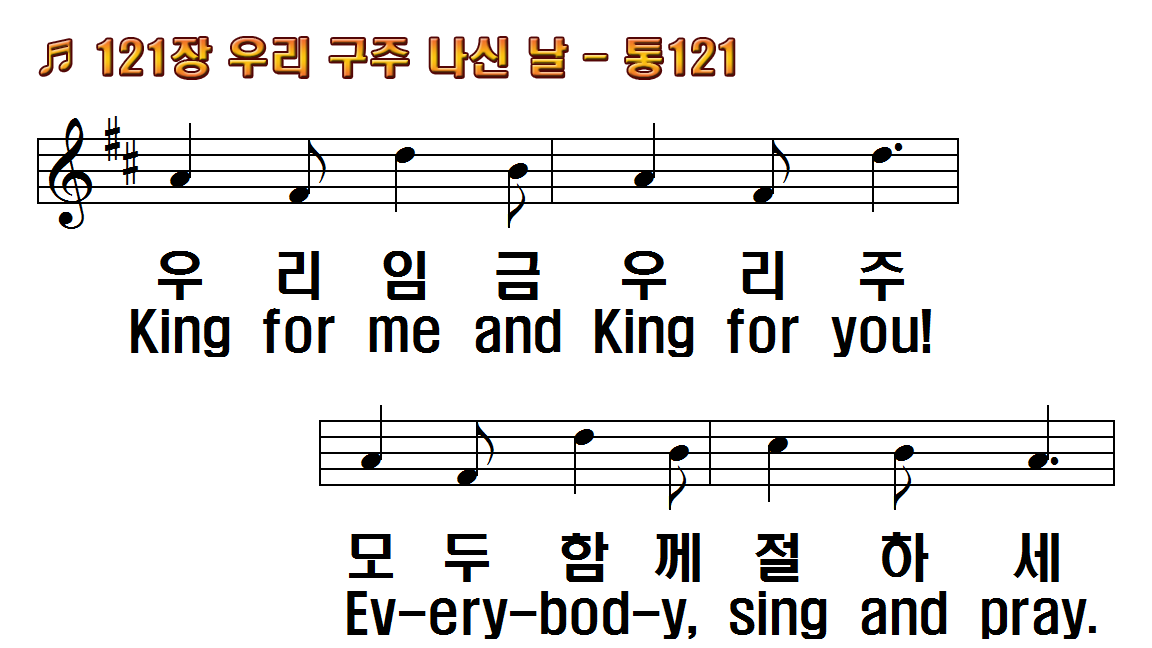 1.우리 구주 나신 날
2.천사 노래 듣고서
3.목자처럼 우리도
후.우리 임금 우리 주
1.On the day of Jesus' birth
2.Fast the shepherds ran to
3.Like the shepherds, let us
R.King for me and King for
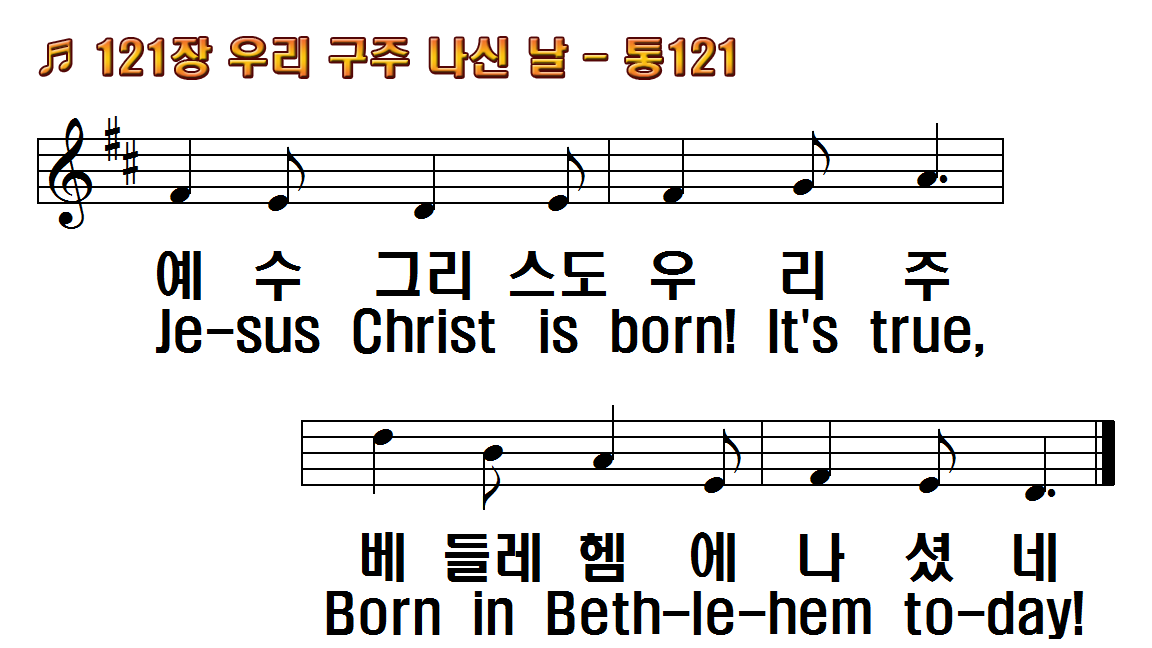 1.우리 구주 나신 날
2.천사 노래 듣고서
3.목자처럼 우리도
후.우리 임금 우리 주
1.On the day of Jesus' birth
2.Fast the shepherds ran to
3.Like the shepherds, let us
R.King for me and King for
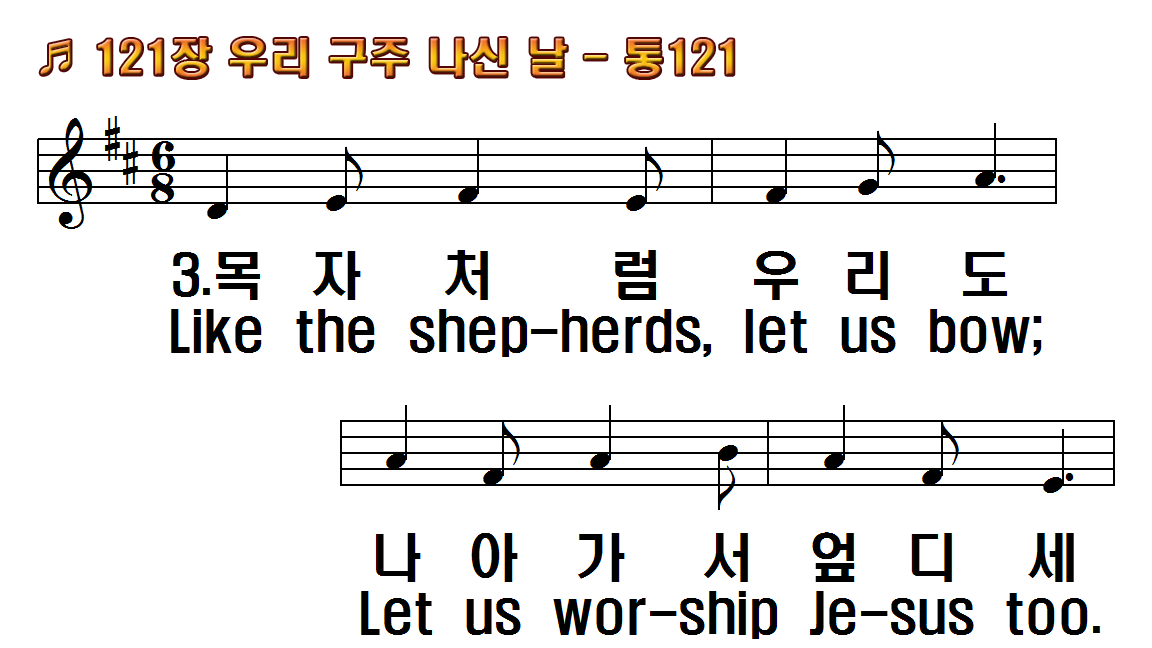 1.우리 구주 나신 날
2.천사 노래 듣고서
3.목자처럼 우리도
후.우리 임금 우리 주
1.On the day of Jesus' birth
2.Fast the shepherds ran to
3.Like the shepherds, let us
R.King for me and King for
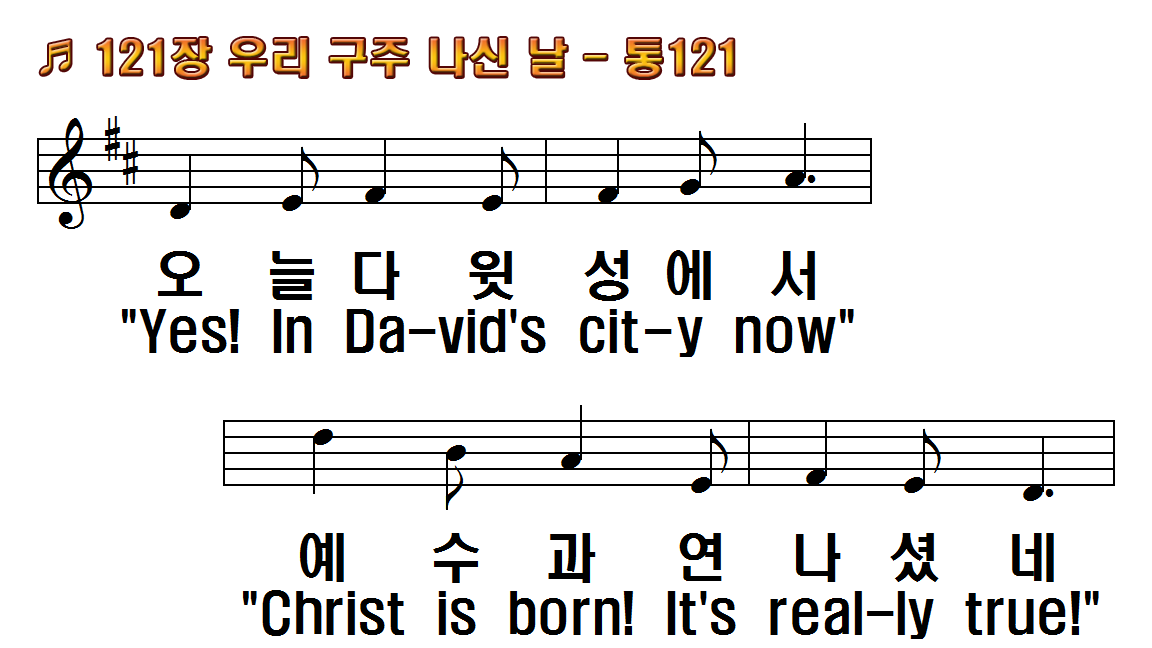 1.우리 구주 나신 날
2.천사 노래 듣고서
3.목자처럼 우리도
후.우리 임금 우리 주
1.On the day of Jesus' birth
2.Fast the shepherds ran to
3.Like the shepherds, let us
R.King for me and King for
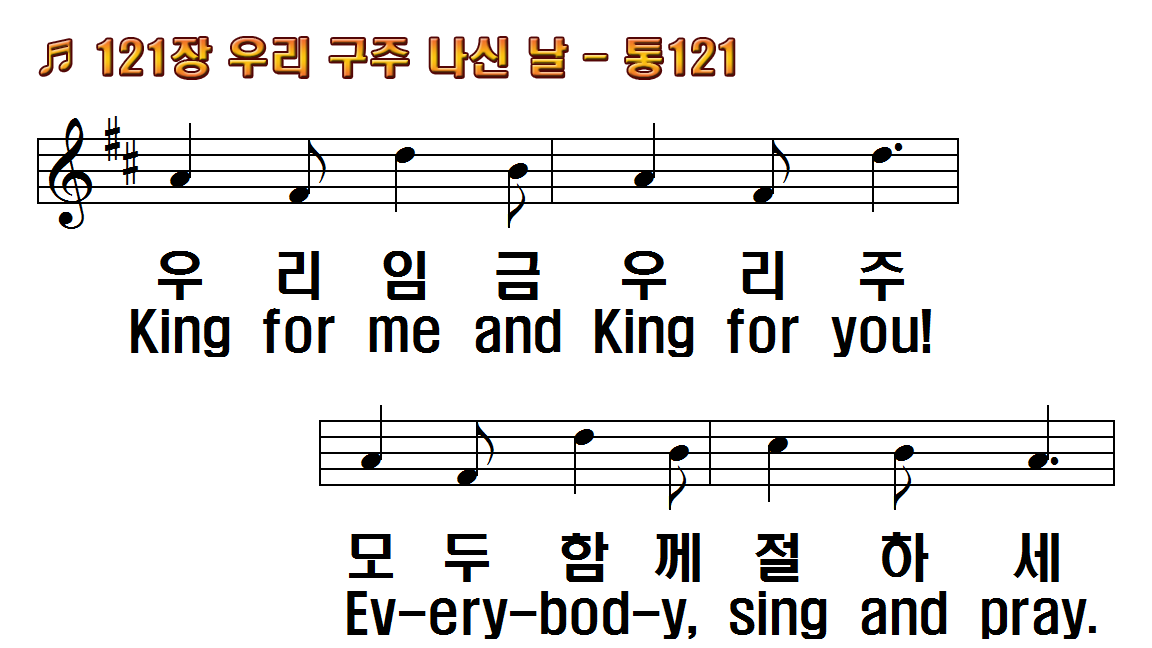 1.우리 구주 나신 날
2.천사 노래 듣고서
3.목자처럼 우리도
후.우리 임금 우리 주
1.On the day of Jesus' birth
2.Fast the shepherds ran to
3.Like the shepherds, let us
R.King for me and King for
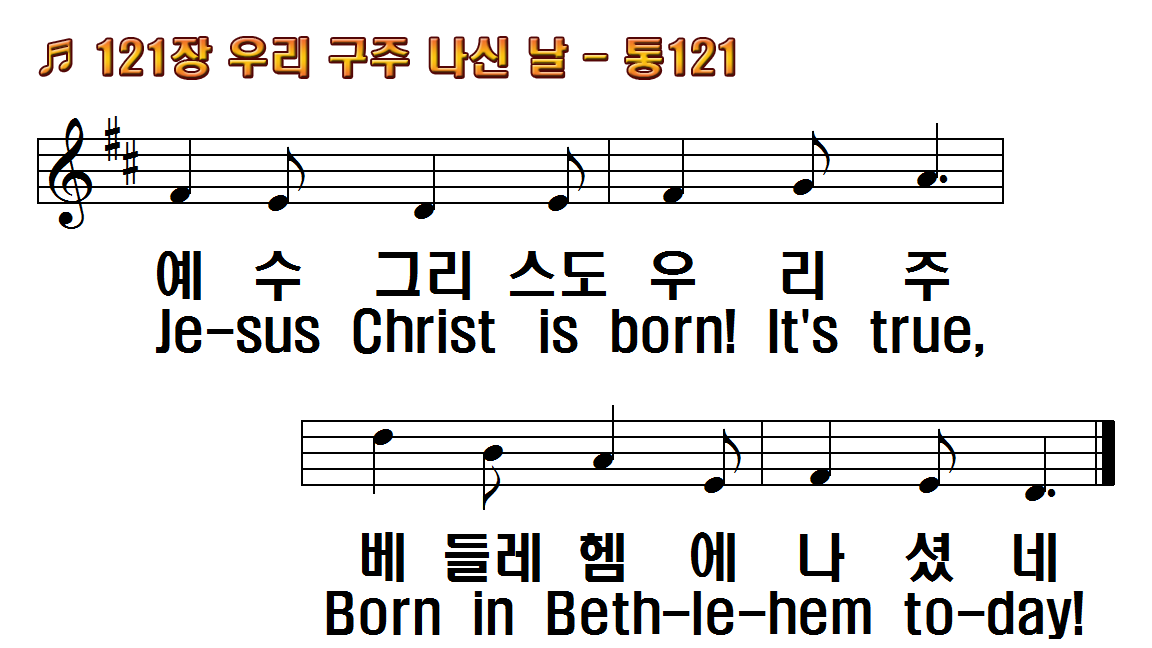 1.우리 구주 나신 날
2.천사 노래 듣고서
3.목자처럼 우리도
후.우리 임금 우리 주
1.On the day of Jesus' birth
2.Fast the shepherds ran to
3.Like the shepherds, let us
R.King for me and King for
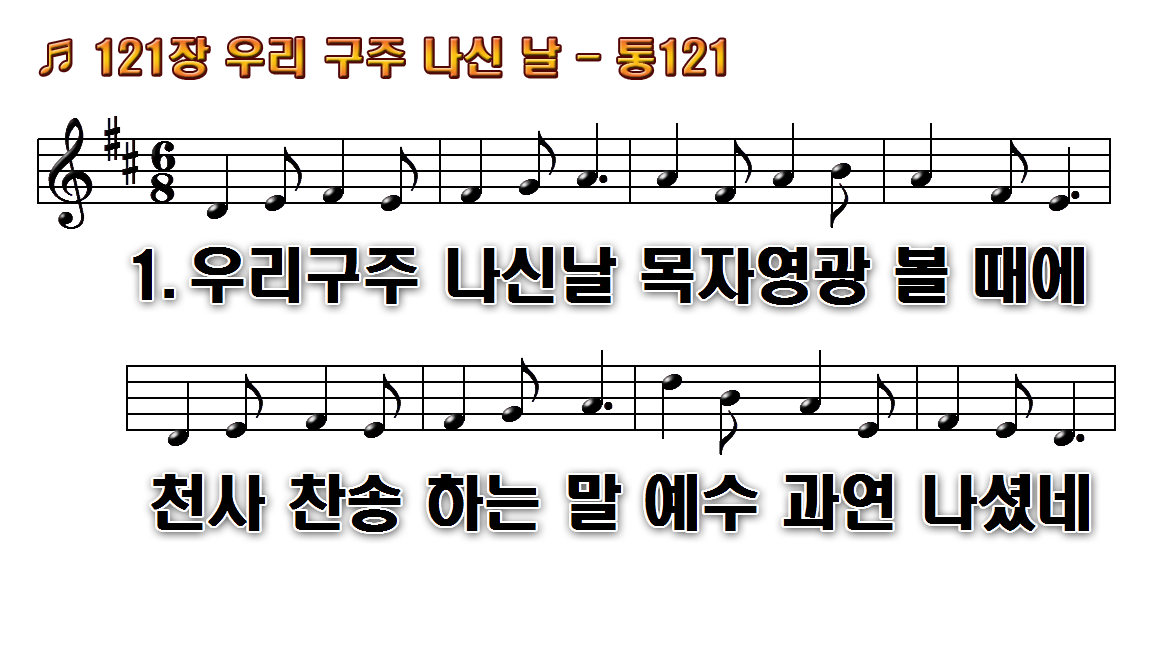 1.우리 구주 나신 날 목자 영광
2.천사 노래 듣고서 베들레헴
3.목자처럼 우리도 나아가서
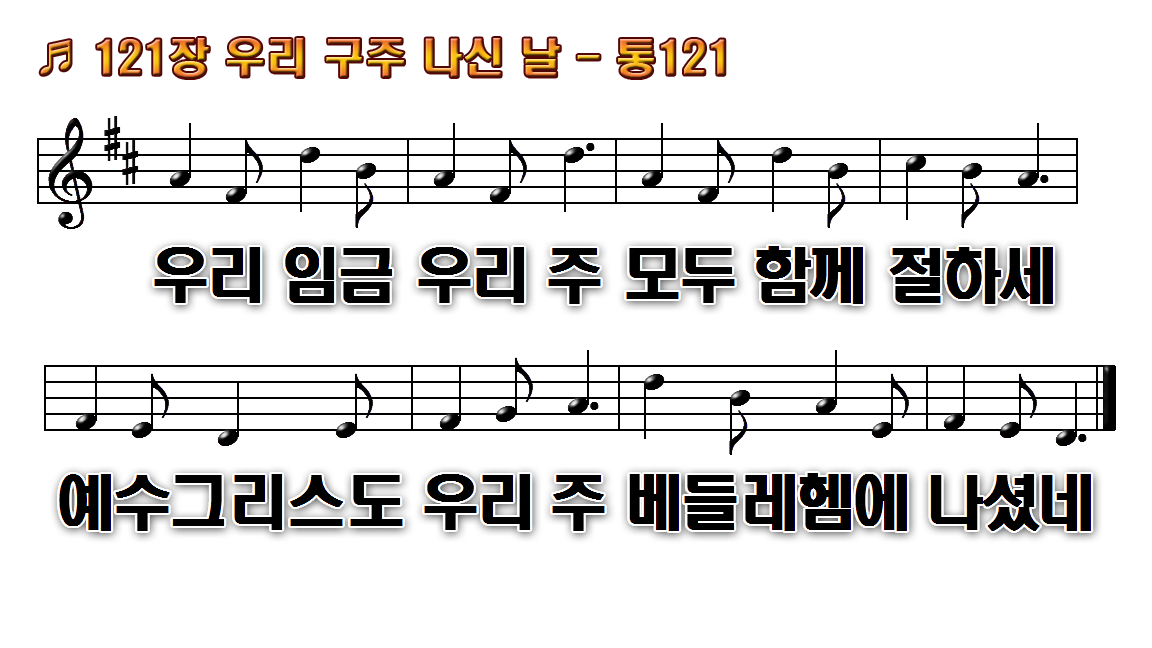 1.우리 구주 나신 날 목자 영광
2.천사 노래 듣고서 베들레헴
3.목자처럼 우리도 나아가서
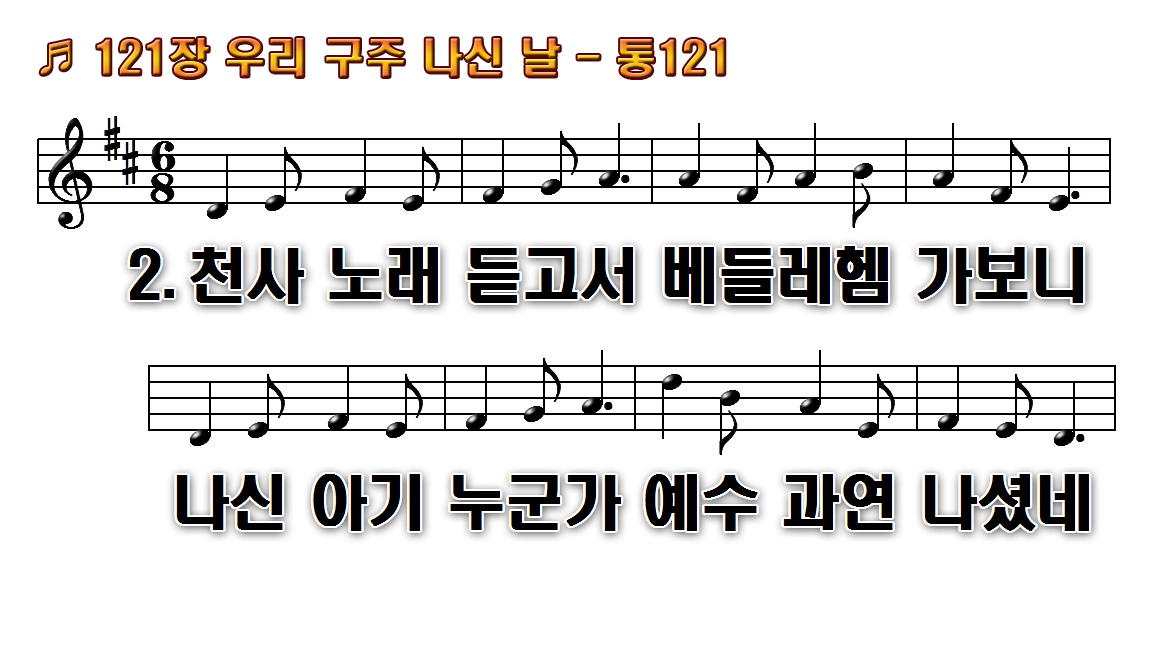 1.우리 구주 나신 날 목자 영광
2.천사 노래 듣고서 베들레헴
3.목자처럼 우리도 나아가서
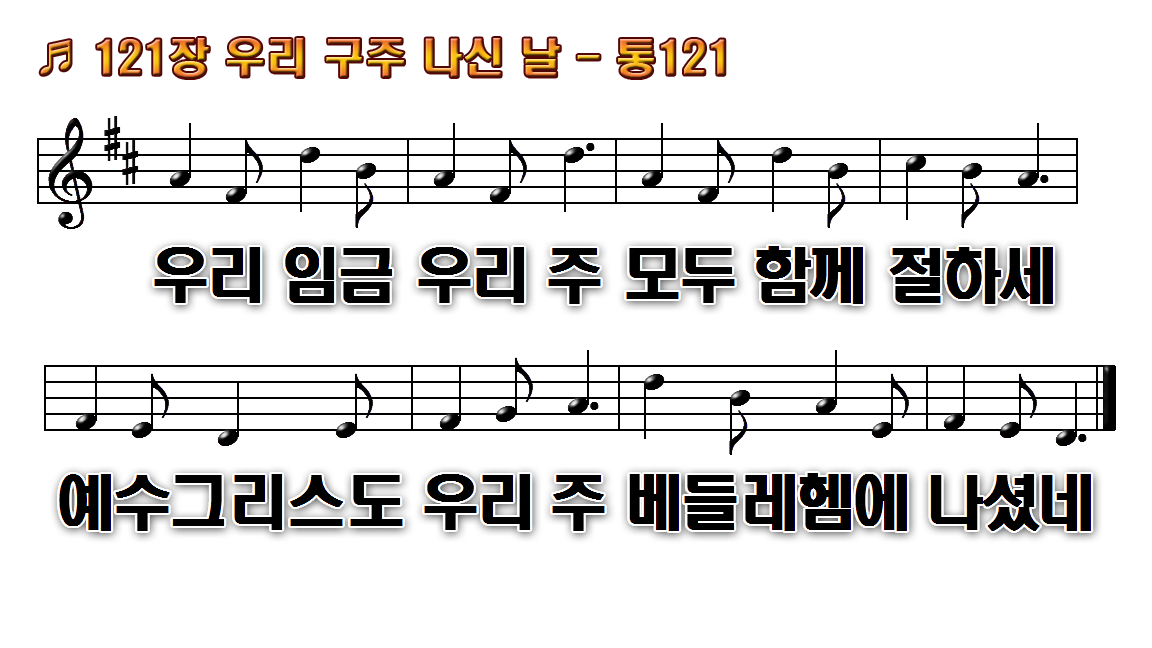 1.우리 구주 나신 날 목자 영광
2.천사 노래 듣고서 베들레헴
3.목자처럼 우리도 나아가서
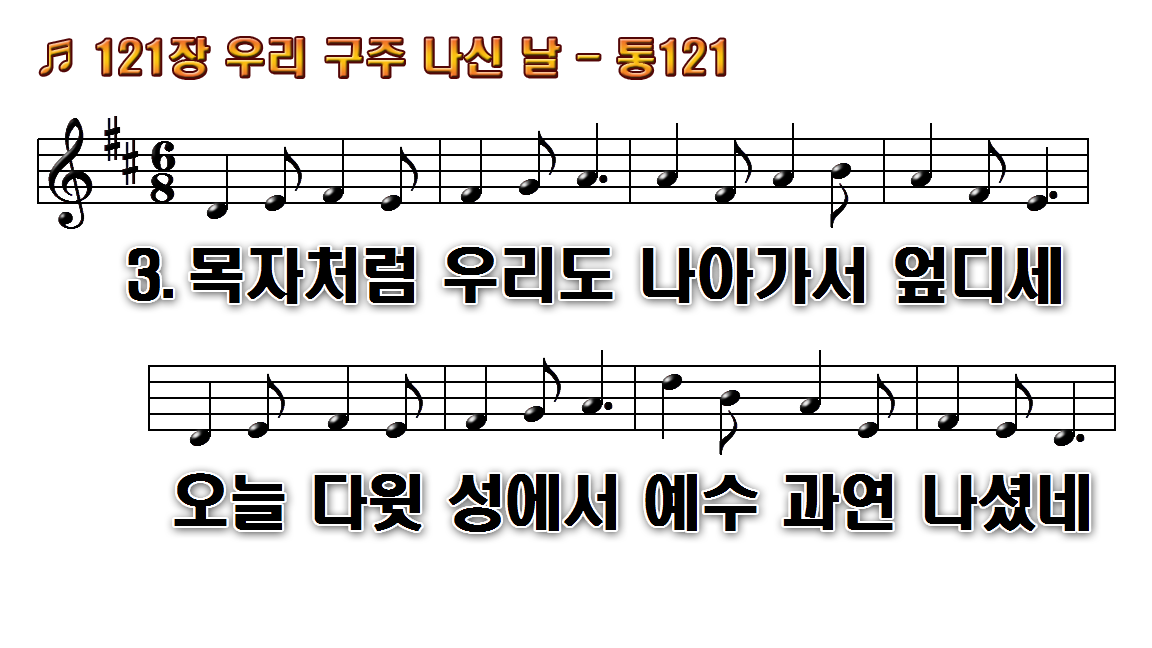 1.우리 구주 나신 날 목자 영광
2.천사 노래 듣고서 베들레헴
3.목자처럼 우리도 나아가서
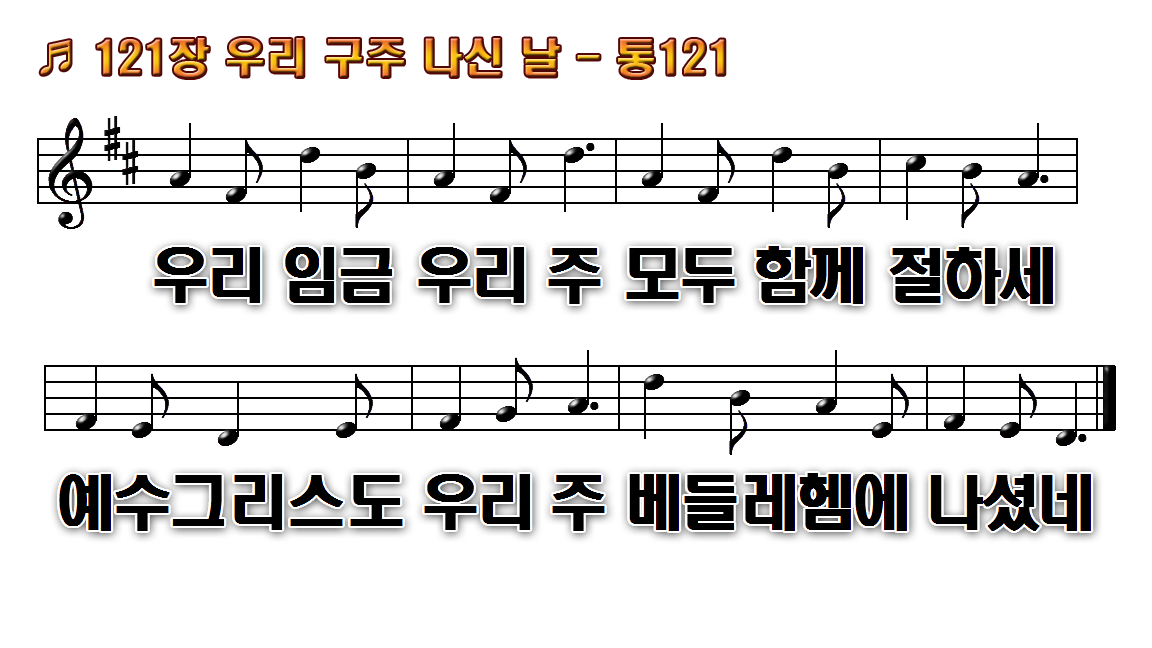 1.우리 구주 나신 날 목자 영광
2.천사 노래 듣고서 베들레헴
3.목자처럼 우리도 나아가서